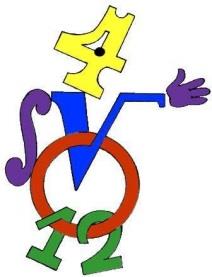 6 клас
МОДУЛЬ ЧИСЛА
(2 частина)
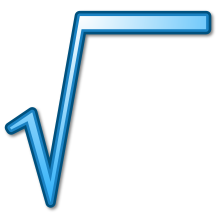 Виконала:  Дихнич Світлана Борисівна
вчитель математики
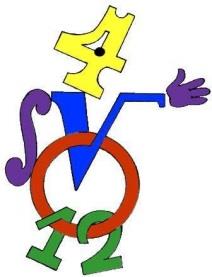 Математичний диктант!
A 	            C             B        D
2. 


А(…);  В(…);   С(…);  D(…).
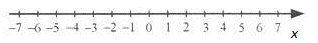 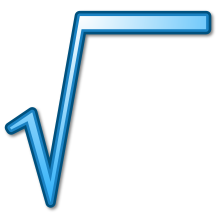 Дихнич Світлана Борисівна
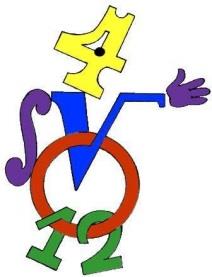 Математичний диктант!
Відповіді
9;   5;   12;   2,6;   0.
2.   А(-4);  В(1,5);   С(-0,5);  D(3).
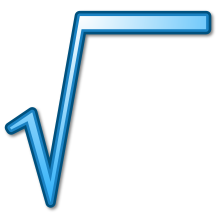 Дихнич Світлана Борисівна
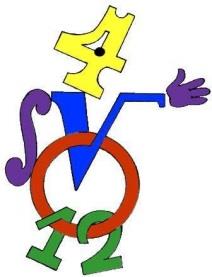 Працюємо разом!
№ 1000Завдання.  Знайдіть p, якщо:1) –p=9;   2) –p=-20;   3) –p=0,4;    1) –p=0.
Розв'язування.Міркуємо: Так  як  р і –р – протилежні числа, то наше завдання полягає в знаходженні протилежних чисел. Отже, Записуємо:1) р=-9;  2) р=20;  3)  р=-0,4;   4) р=0.
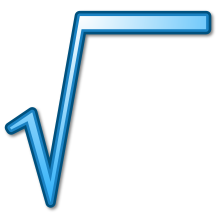 Дихнич Світлана Борисівна
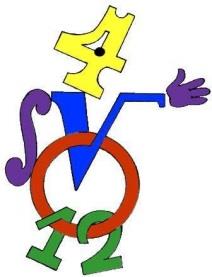 Працюємо разом!
№ 1002Завдання.  Розв'яжіть рівняння:1) –х=34;   2) –х=5;   3) –х=65;    1) –х= -8.
Розв'язування.Міркуємо: «Розв'язати рівняння» означає знайти всі його корені або встановити, що рівняння не має жодного кореня. В нашому випадку х буде коренем рівняння. Так  як х та –х – протилежні числа, то наше завдання полягає в знаходженні протилежних чисел. Отже, Записуємо:1) х= -34;  2) х= -5;  3)  х= -065;   4) х= -8.
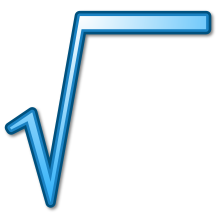 Дихнич Світлана Борисівна
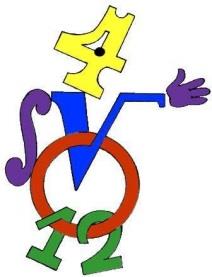 Працюємо разом!
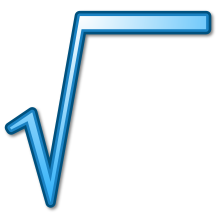 Дихнич Світлана Борисівна
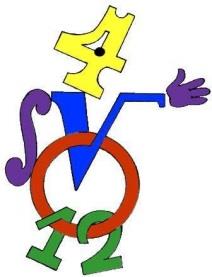 Працюємо разом!
№ 1007Завдання.  Знайдіть суму і добуток модулів чисел:1) -0,6 і 3;		3) 44 і -12;		5) -22 і 5;2) -24 і 12;		4) -15 і -5;		6) -6 і 16.
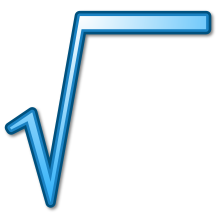 Дихнич Світлана Борисівна
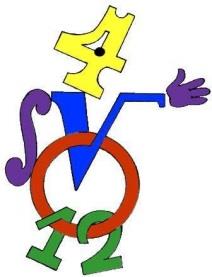 Працюємо разом!
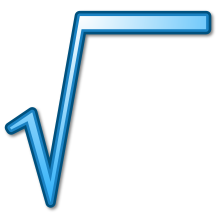 Дихнич Світлана Борисівна
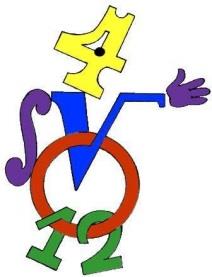 Працюємо разом!
Розв'язування.
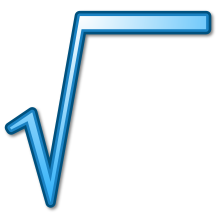 Дихнич Світлана Борисівна
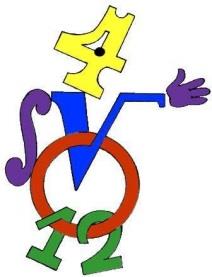 Домашнє завдання
Прочитати § 24, повторити всі означення та властивості, виконати №№ 1008, 1015, 1003, 1012.
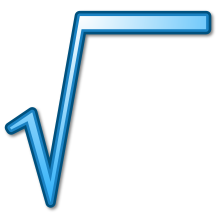 Дихнич Світлана Борисівна
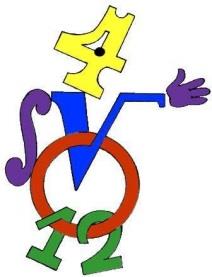 Математика
ДЯКУЮ  ЗА  УВАГУ!
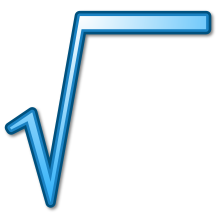 Дихнич Світлана Борисівна